Growth Hacking
Управління зростанням – основа вашого бізнесу
зростання з що ?
Справа в тому, що більшість стартапів загинуть
Основний квест: зростання платоспроможних клієнтів .
Більш скромний квест: вижити .
Субпродукти:
Більше відвідувачів веб-сторінки, підписників, читачів, коментаторів, ентузіастів, … які з часом перетворюються на платних клієнтів.
Коли ріст нездоровий?
Хто такий рост - хакер ?
«Growth hacker — це гібрид між маркетологом і програмістом», andrewchen.co 

«Гроут-хакер – це лише нова назва для власника бізнесу, який намагається вижити і використовує інформаційні технології та різні методи мотивації», я
Процес (воронка Lean Marketing)
Процес злому росту
1. Чудовий продукт/послуга + чудова бізнес-модель
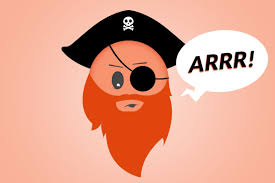 Реінвестування
Хакер зростання з’ясовує, як перейти до наступного кроку
2. Маркетинг у соціальних мережах
Користувачі приходять на ваш веб-сайт з різних каналів
3. Залучення користувачів
Експерименти з маркетингом і продуктом
Користувачі користуються вашим веб-сайтом і виконують деякі дії (наприклад, реєструються, завантажують,...
Посилання
4. Активізація користувачів
Користувачі рекомендують ваш продукт/послугу іншим
5. Утримання користувачів
Користувачі повертаються за новими
6. Отримайте дохід
Джерела: Growthhacking: How startupsgrow from 0 to millions users, Mattan Griffel
Аналітика ( KPI )
Аналітика даних
Залучення користувачів
Коефіцієнти конвертації
70-100%
Кількість відвідувань, тривалість перебування
Активізація користувачів
Кількість дій: реєстрації, завантаження, реєстрації
5-30%
Посилання
Утримання користувачів
Повернення номерів, натискання електронних листів, відповіді
Аналітика злому зростання (KPI)
3%
Кількість рефералів, акцій,...
1%
Отримувати дохід
Кількість покупок
Джерела: Growthhacking: How startupsgrow from 0 to millions users, Mattan Гріффель
[Speaker Notes: приклади:
Google Analytics,
аналітика Slideshare ,
FB аналітика
https://www.kissmetrics.com/
Lead Forensics - http://www.leadforensics.com/]
1. Чудовий продукт + чудова бізнес-модель
приклади:
- Продукт або послуга безкоштовні, дохід від реклами та критична маса - Продукт безкоштовний, але ви платите за послуги - Модель «Freemium» - Модель на основі витрат - Модель вартості - Ціноутворення в портфелі
- Рівневе або об'ємне ціноутворення - Конкурентне позиціонування
- Ціни на особливості - Модель з лезом бритви

Джерело: http://www.businessinsider.com/ten-top-product-pricing-models-for-startups-2010-12#product-or-service-is-free-revenue-from-ads-and-critical- маса-1
Це чітке твердження, яке: пояснює, як ваш продукт вирішує проблеми клієнтів або покращує їхню ситуацію (релевантність), забезпечує конкретні переваги (кількісна цінність), говорить ідеальному клієнту, чому він повинен купувати у вас, а не в конкурентів (унікальна диференціація).
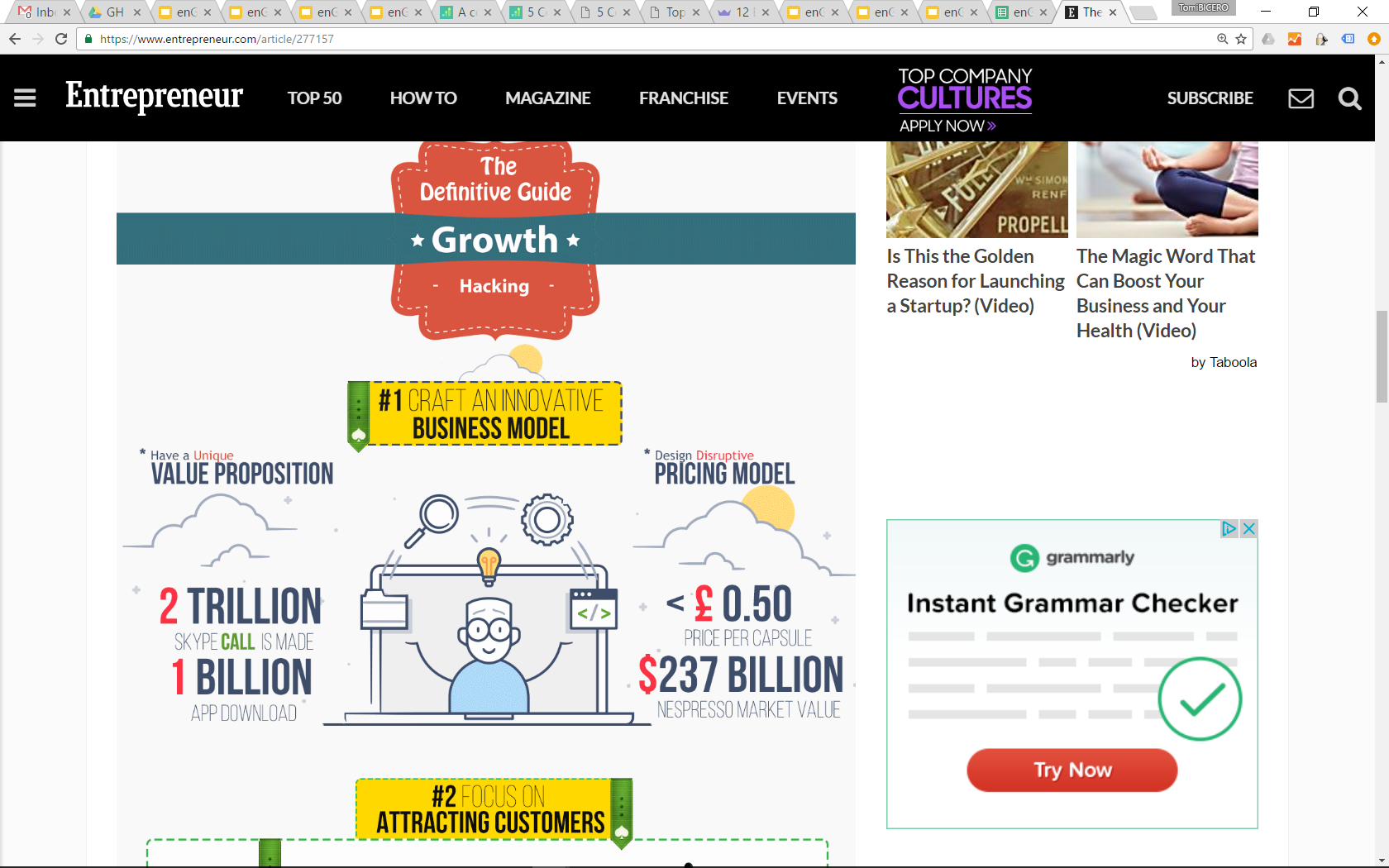 Джерела: https://www.entrepreneur.com/article/277157
http://www.businessinsider.com/ten-top-product-pricing-models-for-startups-2010-12#product-or-service-is-free-revenue-from-ads-and-critical-mass- 1
Давайте пограємо в гру… … розв’язавши 2 вправи, ви станете «учнем Growth hacker»
3. Придбання
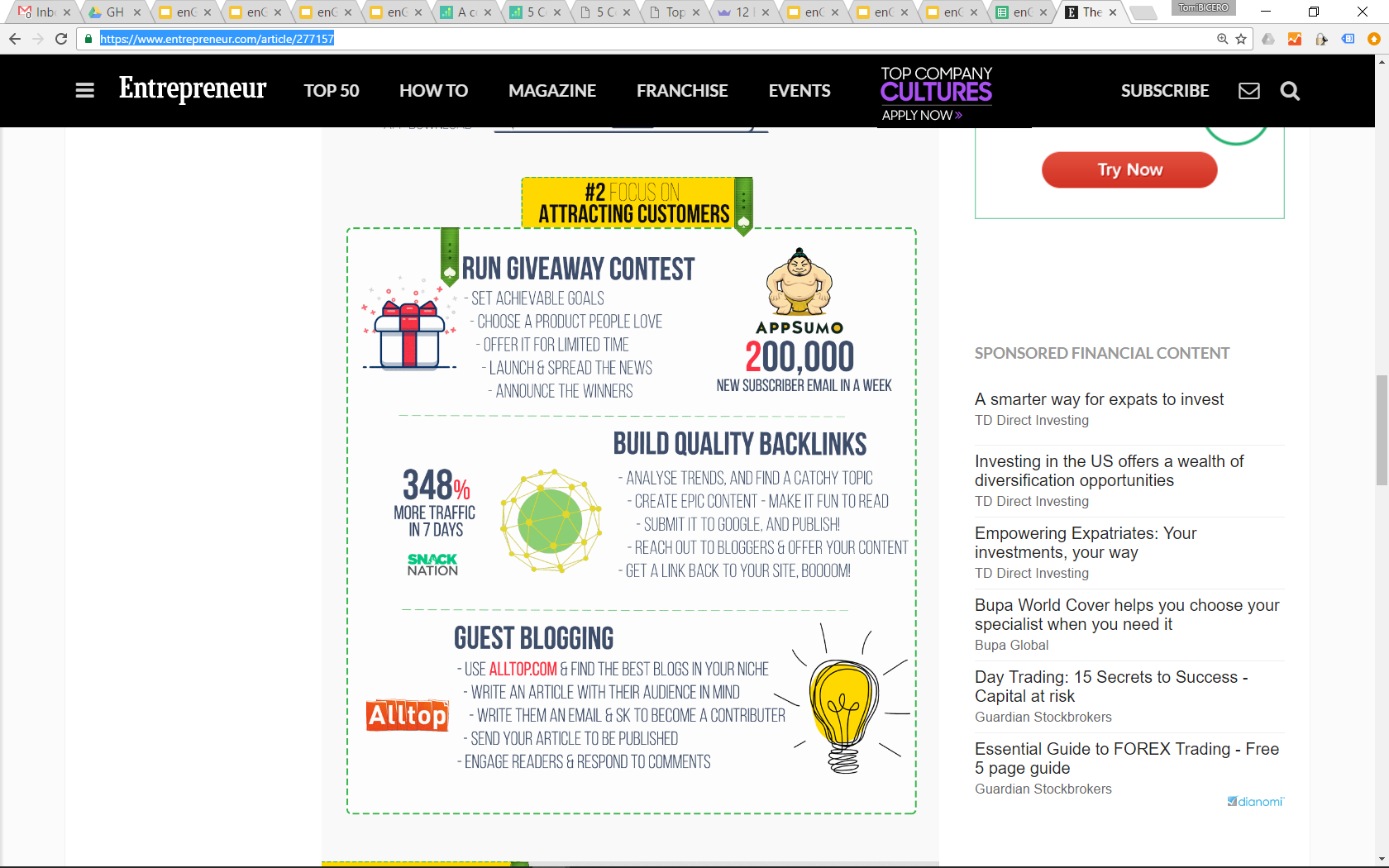 Залучайте клієнтів вмістом, публікаціями в соціальних мережах і усною інформацією .
Джерела: https://www.entrepreneur.com/article/277157
4. Активація з користувачів
Відвідувачі такі ж, як відвідувачі вітрин. Вони тобі не дуже потрібні.
Зробіть їх активними!*

* Зробіть їх:
Щоб надати вам адресу електронної пошти, створіть свою базу даних користувачів!
Вподобати / поділитися / прокоментувати ваш вміст.
Виконайте наступний крок (заклик до дії!)
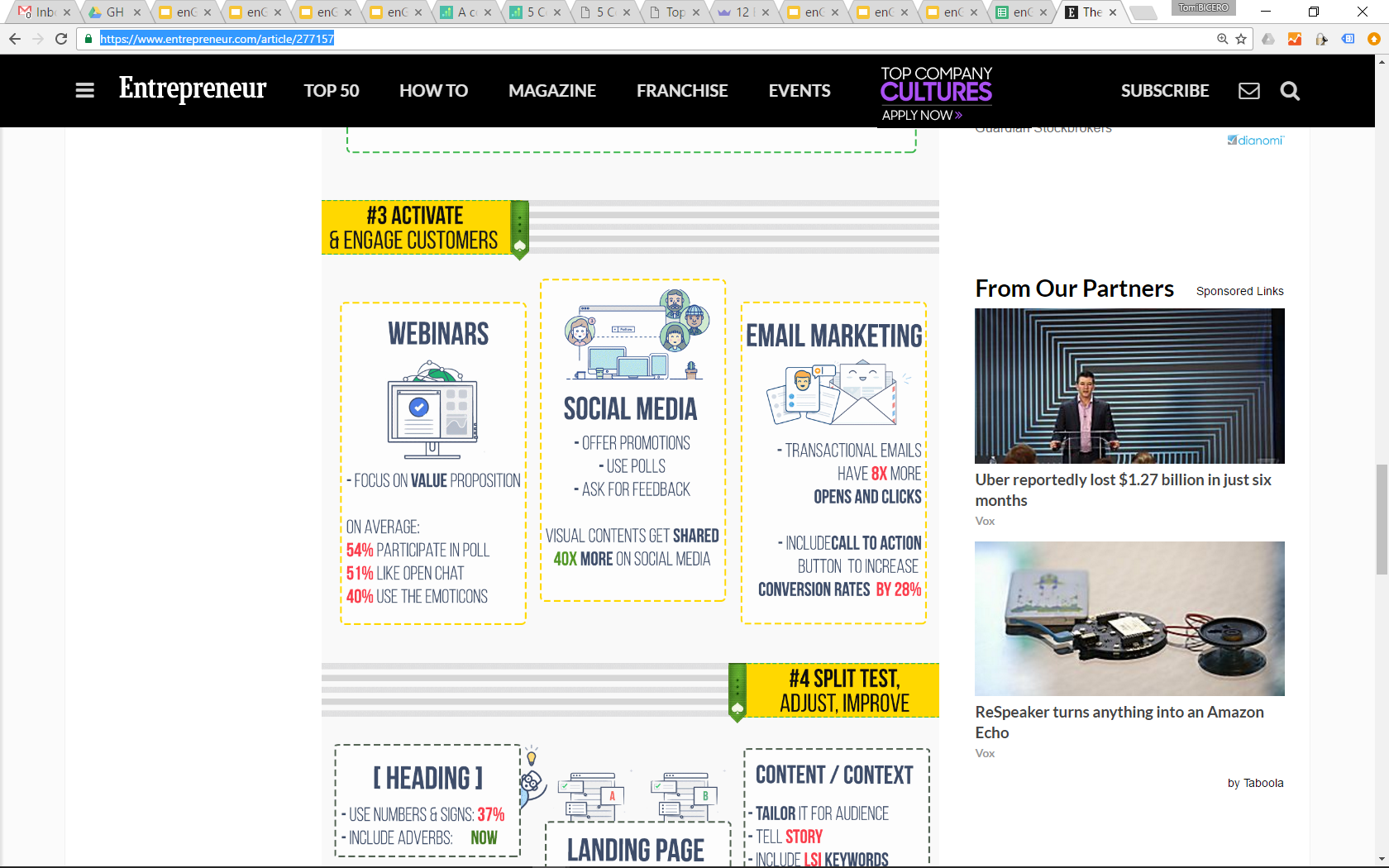 Джерела: https://www.entrepreneur.com/article/277157
5. Утримання з користувачів
Щоб утримати користувачів, потрібно постійно тестувати, коригувати, покращувати:
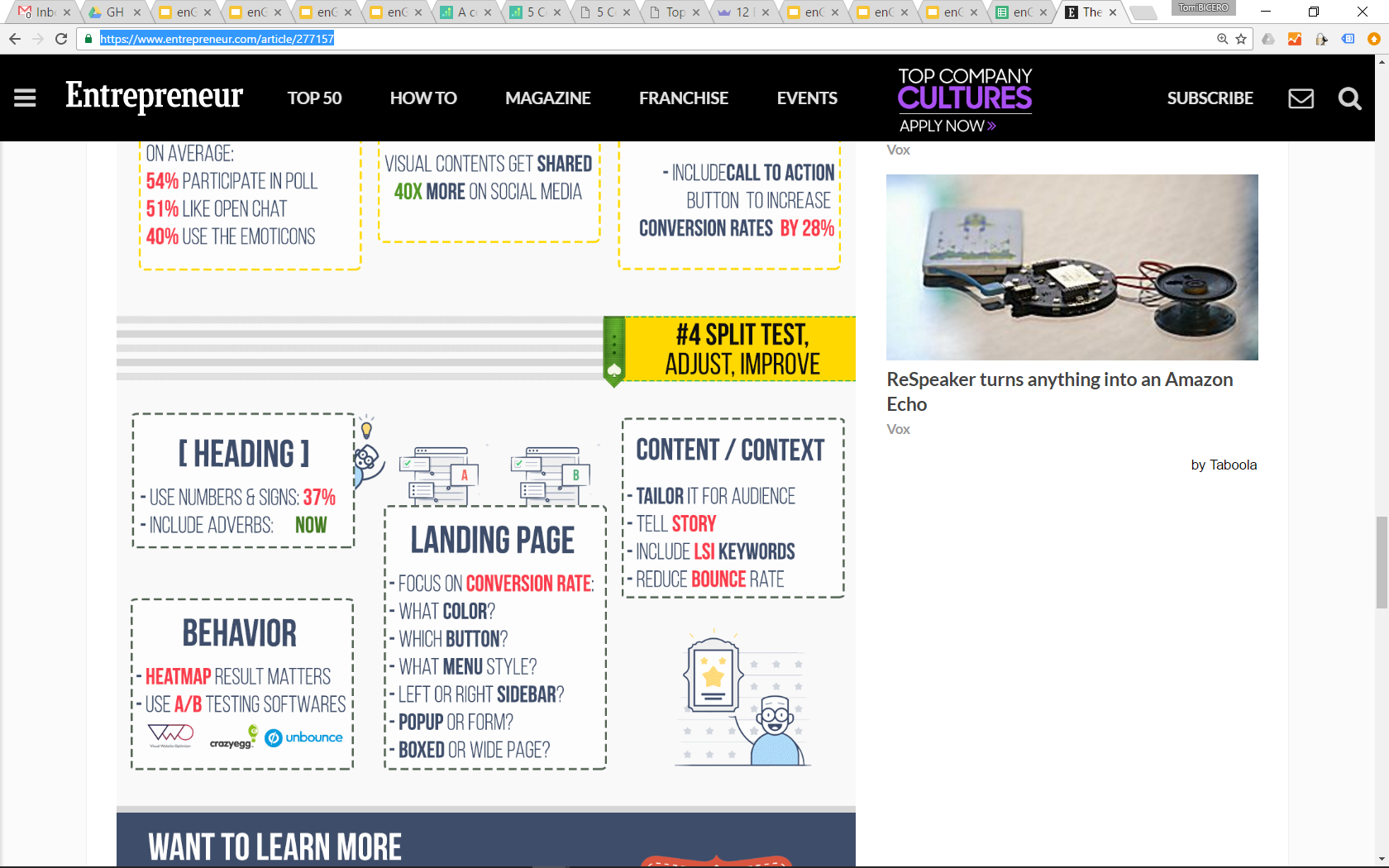 Джерела: https://www.entrepreneur.com/article/277157
інший короткий призначення
Подумайте про свою компанію.
Який етап воронки ощадливого маркетингу можна покращити?
1. Чудовий продукт/послуга + чудова бізнес-модель
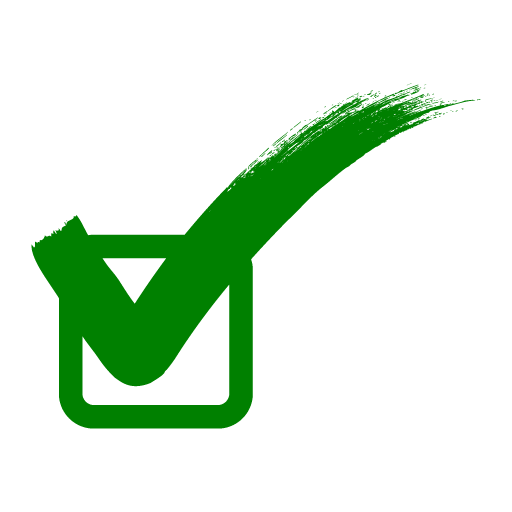 2. Маркетинг у соціальних мережах
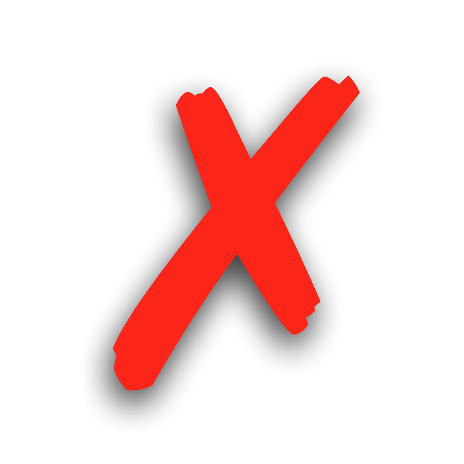 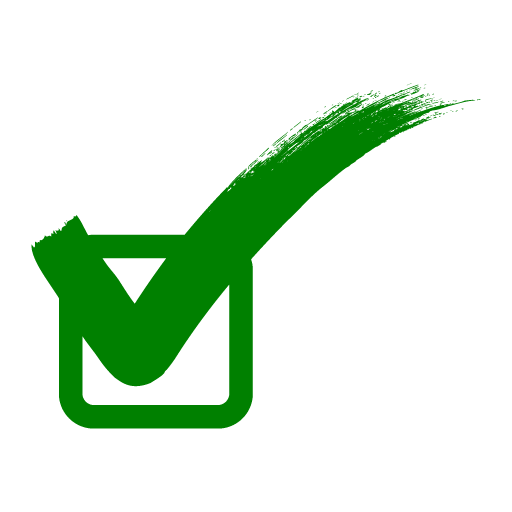 3. Залучення користувачів
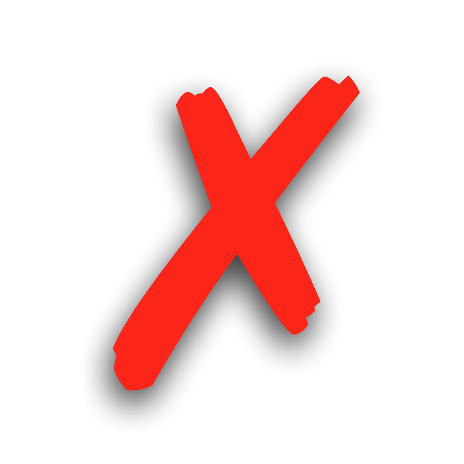 4. Активізація користувачів
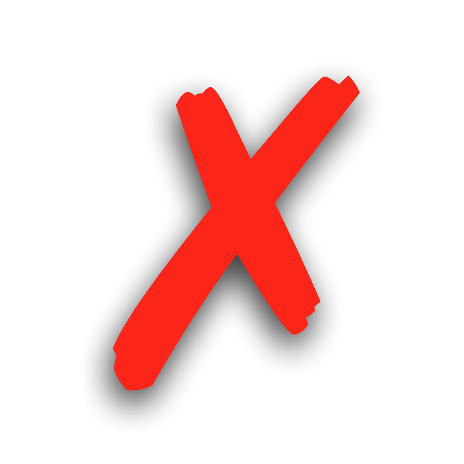 5. Утримання користувачів
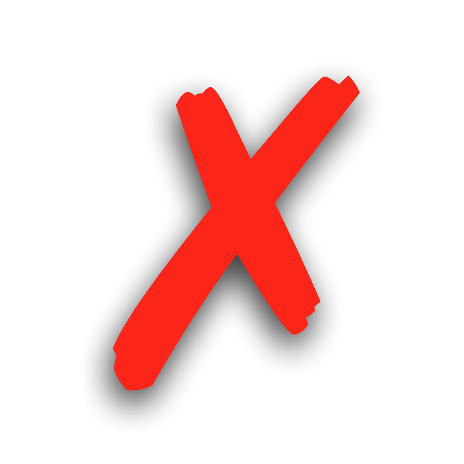 6. Отримайте дохід